EGI support services Science gateway developers
Nuno Ferreira
User Community Support Team
EGI.eu, Amsterdam
nuno.ferreira@egi.eu
1
20/09/2012
Overview
Science Gateway dedicated webpage

Applications Data Base

Training Marketplace

Requirements Tracker

Common Glossary 

Policies
2
20/09/2012
EGI and Science Gateways
EGI Technical Forum 2011, Lyon
Session: Portal technologies for EGI communities
Expected outcome: best practices, latest developments, requirements, services and reusable software from the field
Action plan: to increase the visibility and comparability of portal technologies within EGI

EGI Community Forum 2012, Garching 
Session: Portals and Gateways
Intro: Science gateways overview

Do you want to read more?
http://go.egi.eu/sciencegateways
3
20/09/2012
Dedicated webpage
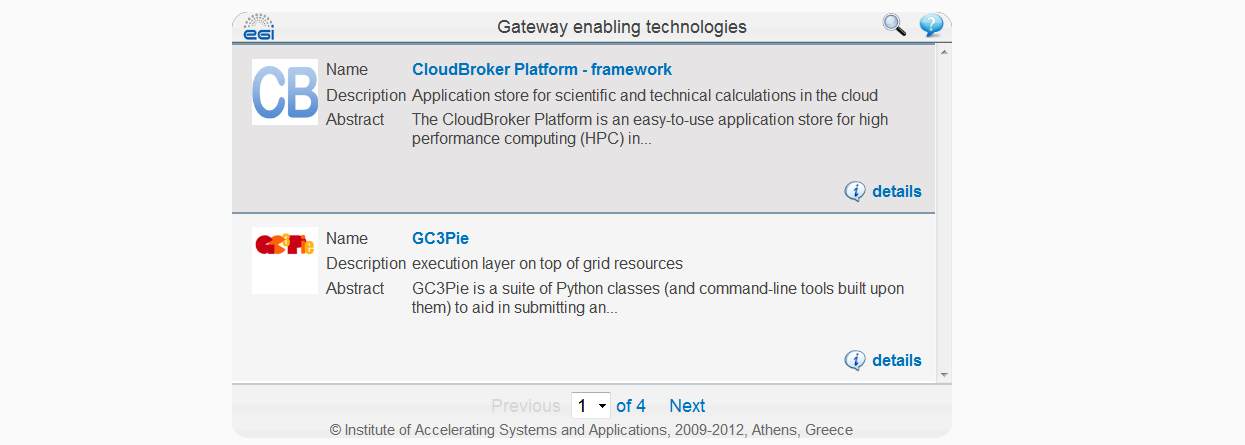 4
20/09/2012
Applications Data Base
In a nutshell:
Stores science applications / tools & …
… categories feature (new feature)
Target audience: researchers and developers
Rich set of features:
Filtering and search capabilities
Dissemination (feeds, emails)
Tagging
Ranking & commenting
Problem reporting, …
Access through:
web page 
web gadget
API (r+w)
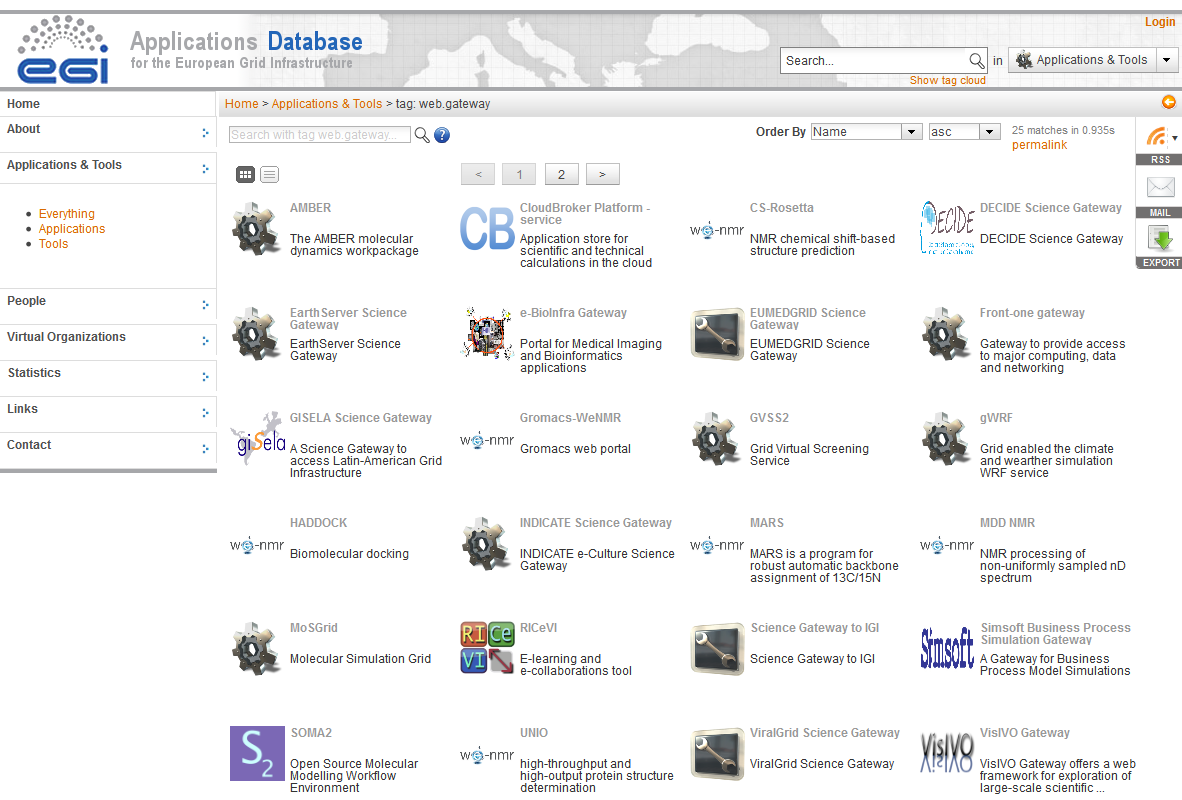 http://appdb.egi.eu
5
Register a SG to EGI AppDB
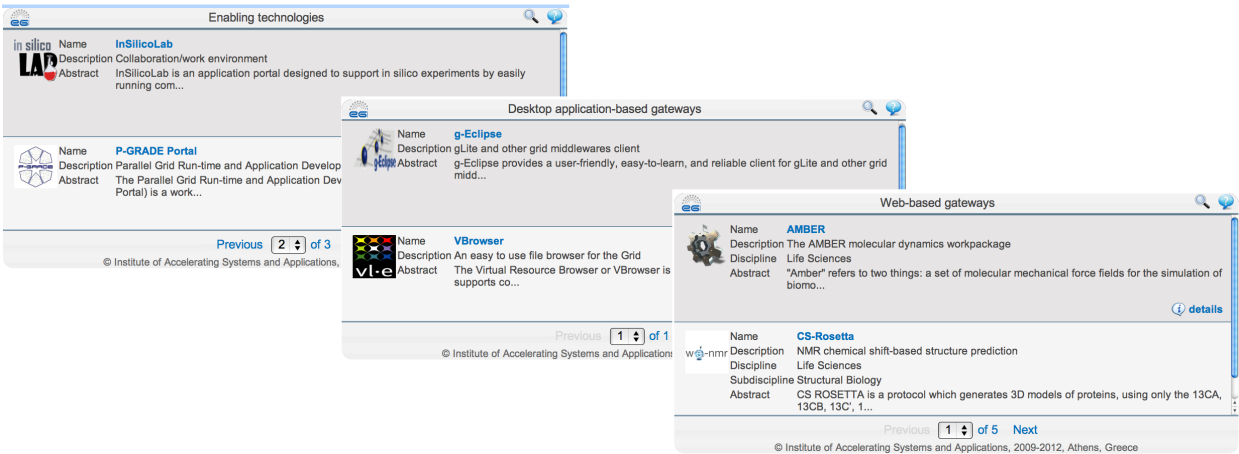 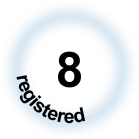 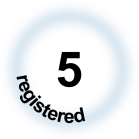 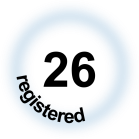 Science gateways and enabling technologies are registered in AppDB
Key information stored, such as SG description, access and download links
AppDB gadget can be used to display customized SG lists in your homepage

Step by step instructions?
http://go.egi.eu/SG.register
6
20/09/2012
Requirements tracker
User Support Team of EGI.eu
Operational requirements
Technology providers
EGIRequirements Tracker
Techn. Coord. Board
User Comm- unity Board
VOs
VRCs
User & community requirements
Proj.
NGIs
Events
Tool to record community feature requests
Customizable dashboards
Public access
Gadgets available:
List requirements
Submit requirements
http://go.egi.eu/requirements
Training Marketplace
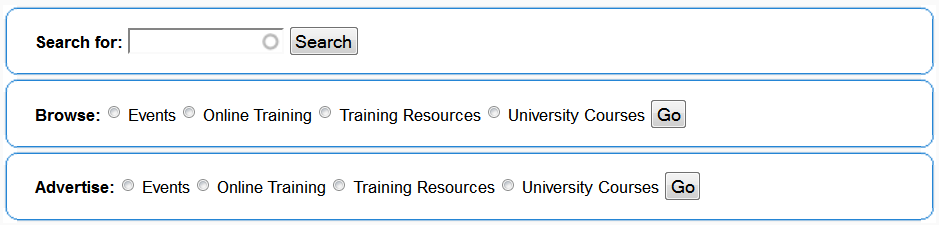 8
20/09/2012
Training Marketplace
Gadget also available
Read more about this service here:
http://go.egi.eu/Training_Marketplace
9
20/09/2012
Glossary
Why a common glossary? 
EGI community is composed by heterogeneous actors
EGI actors contribute to provide and/or consume services for e-Science
Actors expressed the need to identify a common set of terms which definition is agreed and shared so to improve the understanding and consistency of documents
The EGI glossary addresses this need

Who maintains the glossary? 
EGI Glossary Coordination Group

Want to know more?
EGI Glossary - latest version: http://wiki.egi.eu/wiki/Glossary
10
20/09/2012
Glossary & Science Gateways
Glossary of Terms v.1 
(approved by GCG June 1, 2012)
11
20/09/2012
Policies & Procedures
http://go.egi.eu/policies_procedures
12
20/09/2012
What’s in all this for me?
Science Gateway Primer Virtual Team can make use of these services …
      … and ‘tweak’ them if there’s the need of.
13
20/09/2012
EGI support services Science gateway developers
Thank you.
14
20/09/2012